Mgr. Ivana Zelenková13.11.2014, Dějepis   7
Maďaři – kočovníci střední Evropy
- Prvními obyvateli byli ve 4.stol. Hunové- svými nájezdy napomohli    stěhování národů.
- Roku 453 zemřel nejslavnější vůdce ATTILA – nájezdy náhle ustaly.  Koncem 6.stol. se objevili v Karpatské kotlině AVAŘI.
- Kočovníci  - Nomádi se živili především masem a mlékem zvířat-   museli mít dostatek pastvin pro dobytek- nedostatek – stěhování.
- Koncem 9.stol. Obsadil Arpád  se svými bojovníky Karpatskou kotlinu, nedostatek jídla – porážka dobytka.
Obr.č.2 – Štěpán I. Uherský
Obr.č.1 – Arpád
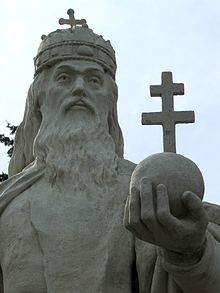 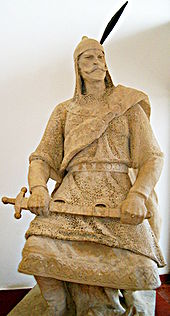 Bitva na řece LECH r.955 – zdrcující porážka Maďarů od Otty I. a další
     neúspěšné bitvy donutily změnit způsob života  - natrvalo se usadili.
- Živili se zemědělstvím, koncem 10.st. Gejza – z rodu Arpádovců    porazil ostatní náčelníky a sjednotil všechny – uherské knížectví.
-   Hlavní město uherského knížectví – OSTŘIHOM, krátce před smrtí     se nechal Gejza pokřtít.
- Syn Štěpán I. Uherský byl r.1000 korunován uherským králem-    arcibiskupství v Ostřihomi, Arpádovci vládli do r.1301-vymřeli po meči.